Figure 3. MAPK/ERK activation correlates with IKBKAP mRNA and protein levels in FD cell lines. (A–D) FD cell lines ...
Hum Mol Genet, Volume 25, Issue 7, 1 April 2016, Pages 1307–1317, https://doi.org/10.1093/hmg/ddw011
The content of this slide may be subject to copyright: please see the slide notes for details.
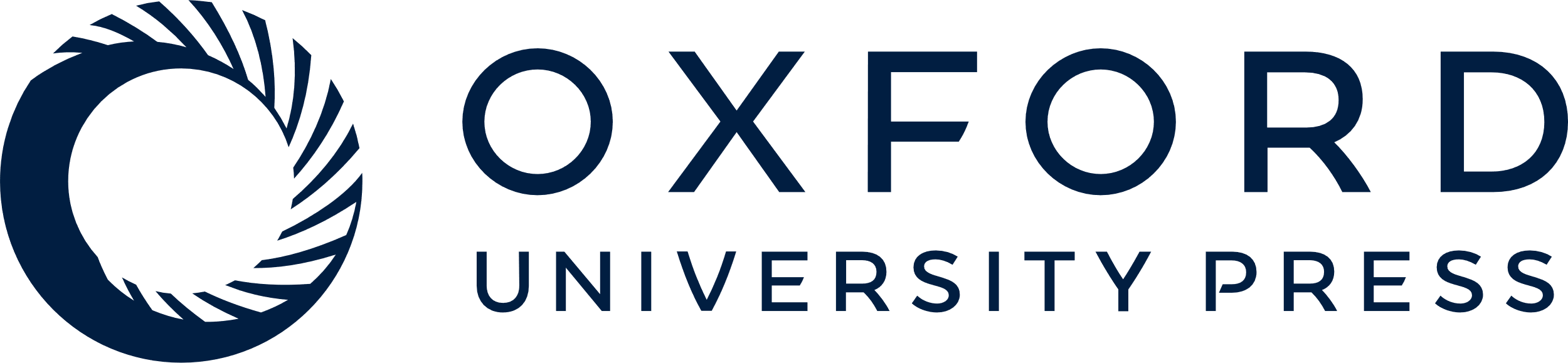 [Speaker Notes: Figure 3. MAPK/ERK activation correlates with IKBKAP mRNA and protein levels in FD cell lines. (A–D) FD cell lines (FD-A and FD-B) treated with (A) PS, (B) etorphine, (C) glutamate or (D) PMA. Cells were harvested after 24 h. qRT–PCR was used to evaluate WT IKBKAP transcript levels. The most consistent concentration in three biological replicates is exhibited; error bars represent standard error of the mean. Asterisks denote statistically significant differences (*P ≤ 0.05 and **P ≤ 0.01) relative to control; Student’s t-test. (E) FD-A cells were treated for 14 days with 0.08 µm etorphine, 100 µm glutamate or 5 µg/ml PS with or without pretreatment for 1 h with 2 µm U0126. Cells treated with MCT were used as control for PS treatment. Untreated cells were used as controls for etorphine and glutamate treatments. Proteins were harvested and separated on 10% SDS–PAGE. Membranes were probed with anti-IKAP antibody; HSC70 was evaluated as loading control. Fold change in IKAP levels following treatments relative to control-treated cells, normalized to loading control, was determined using ImageJ (53) and represents three biological replicates; error bars represent standard error of the mean. Asterisks denote statistically significant differences (*P ≤ 0.05 and **P ≤ 0.01) relative to control; Student's t-test.


Unless provided in the caption above, the following copyright applies to the content of this slide: © The Author 2016. Published by Oxford University Press. All rights reserved. For Permissions, please email: journals.permissions@oup.com]